Генрих VIII и его реформацияHenry VIII and his reforms
7 класс
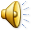 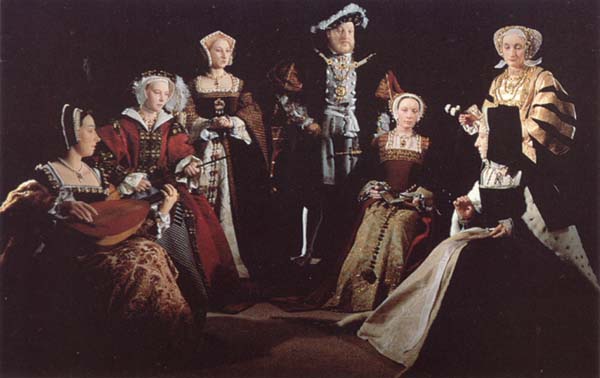 Henry VIII and all his wives
Англия XVIEngland XVI
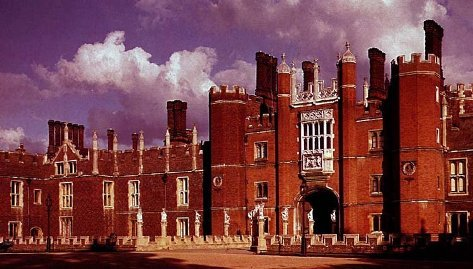 Замок Хэмптон Корт
Hampton Court
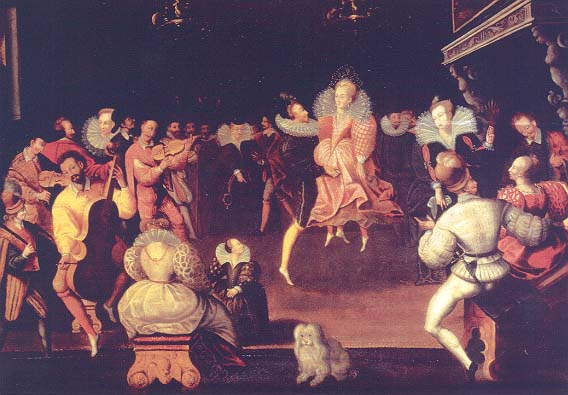 Популярные танцы Франции и Англии XVI века.
English & French popular dances of XVI c..
Генрих VIII Henry VIII
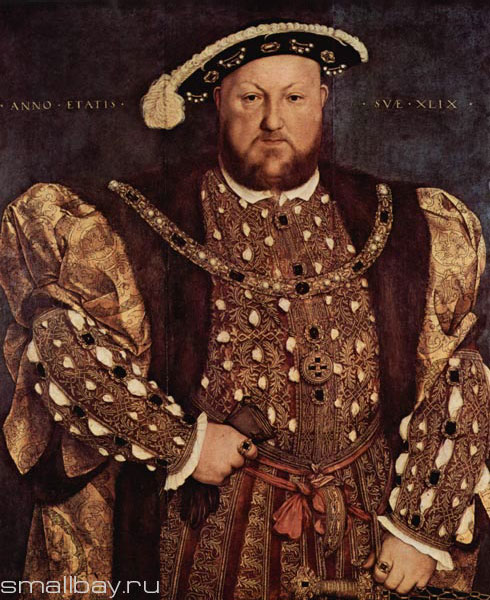 Томас МорThomas More
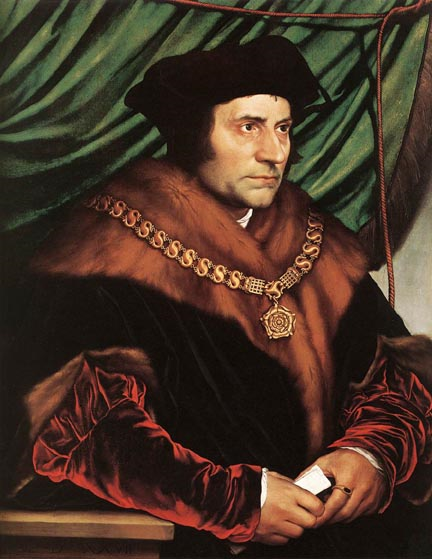 Екатерина АрагонскаяCatherine of Aragon
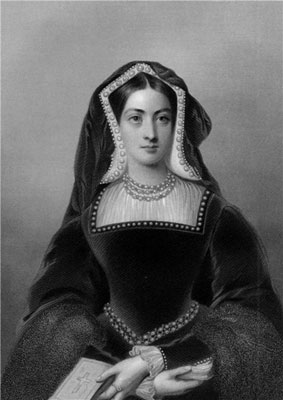 Римский Папа Климент VIIClemens PP. VII
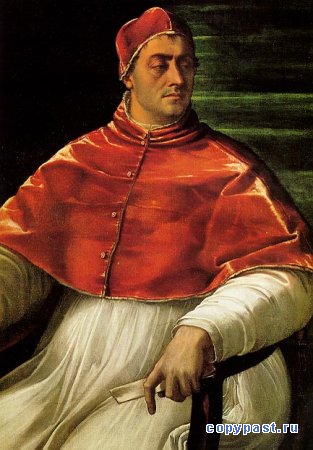 Анна БолейнAnne Boleyn
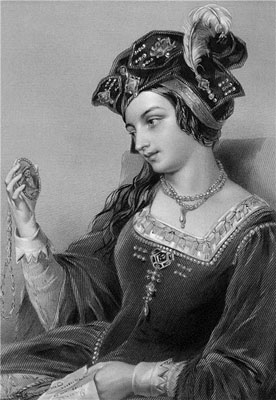 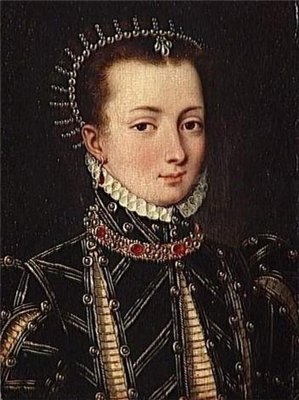 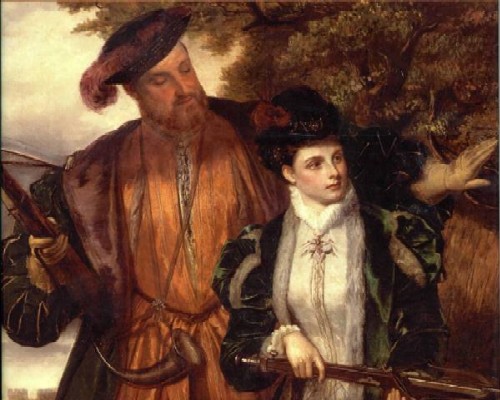 Реформация Генриха VIIIHenry VIII and his reforms
1) 1534 «Акт о супрематии» ( верховенстве).
 Король глава английской церкви;
2)Стала называться англиканской;
3) Секуляризация имущества  церкви;
4)Закрыты монастыри, монахи изгнаны;
5)Основная идея- оправдание верой;
6)Три таинства: крещение, причастие, покаяние;
7) Перевод Библии на английский язык.